mevB‡K ï‡f”Qv I Awfb›`b
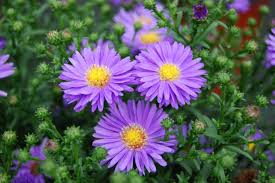 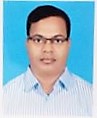 wbg©j cvj 
cÖfvlK (wnmveweÁvb)
Avqye wewe wmwU K‡cv©‡ikb K‡jR|
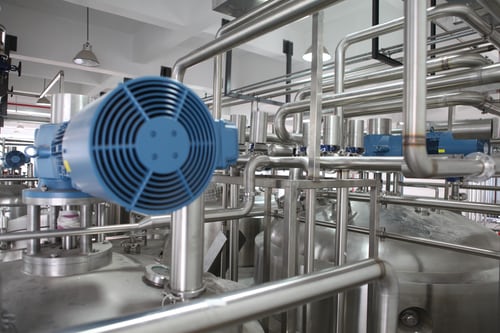 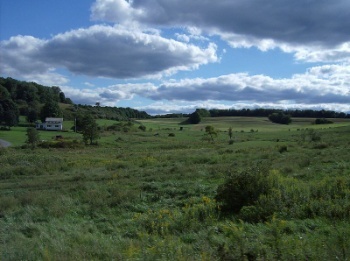 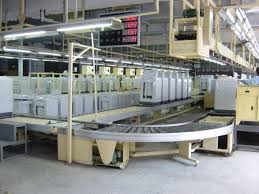 `„k¨gvb m¤ú`
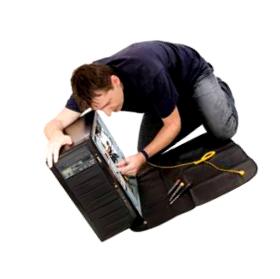 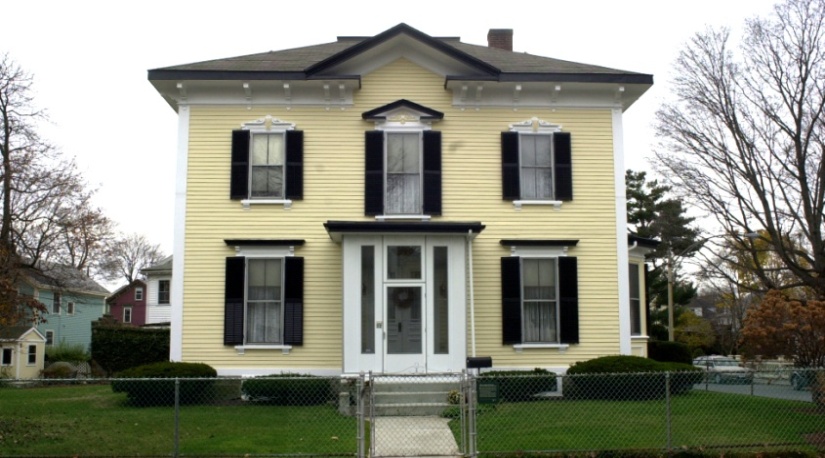 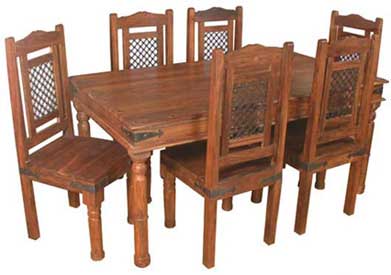 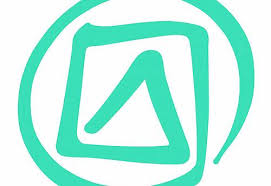 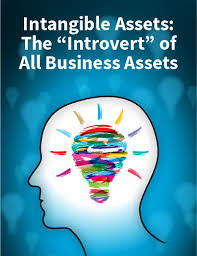 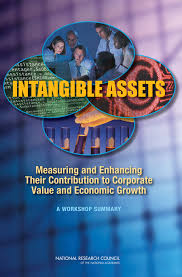 A`„k¨gvb m¤ú`
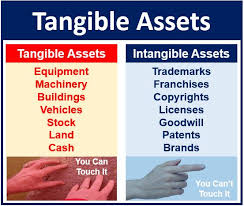 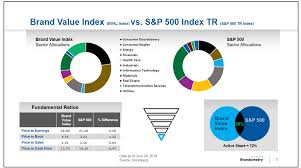 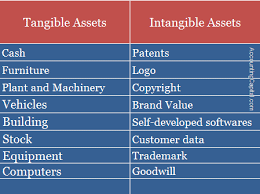 wnmveweÁvb 1g cÎ
8g Aa¨vq
`„k¨gvb I A`„k¨gvb m¤ú‡`i wnmve
wkLb dj


 	G Aa¨v‡qi AsK Kivi cÖ‡qvRbxq c×wZ mg~n
 	 G Aa¨v‡qi AsK Kivi cÖ‡qvRbxq Rv‡e`vmg~n
  mij‰iwLK c×wZ‡Z GKwU m„Rbkxj cÖ‡kœi mgvavb
AePq av‡h©¨i c×wZ mg~nt

mij ˆiwLK c×wZ ev w¯’i wKw¯Í c×wZ
µgn«vmgvb c×wZ 
el© msL¨vi mgwó c×wZ
wØ¸Y µgn«vmgvb c×wZ
hvwš¿K N›Uv nvi c×wZ
Drcv`b GKK c×wZ 
AePq Znwej 
    ev cÖwZcyiK Znwej c×wZ
mgwKw¯Í evwl©Kx c×wZ
cybt g~j¨vqb c×wZ
G Aa¨v‡qi cÖ‡qvRbxq Rv‡e`v mg~nt

 m¤úwË µq Kiv n‡jÑ
                        mswkó m¤úwË wnmve 		†Wt
                         e¨vsK wnmve          		‡µt
AePq avh¨© Kiv n‡j hw` AePq mwÂwZ wnmve bv _vK‡jÑ
			AePq wnmve 			†Wt
			mswkó m¤úwË wnmve 		†µt

  AePq avh¨© Kiv n‡j hw` AePq mwÂwZ wnmve _vK‡jÑ
			AePq wnmve 			†Wt
			AePq mwÂwZ wnmve 		†µt
AePq wnmve eÜ Kivi Rb¨Ñ
	Avq weeiYx 			†Wt
	AePq wnmve 			†µt
G Aa¨v‡qi cÖ‡qvRbxq Rv‡e`v mg~nt

ÿwZ‡Z m¤úwË weµq Kiv n‡j Ñ
 			e¨vsK wnmve wnmve 		†Wt
AePq mwÂwZ wnmve 		†Wt
m¤úwË weµ‡q ÿwZ  		†Wt
 mswkø÷ m¤úwË wnmve 		‡µt
 jv‡f m¤úwË weµq Kiv n‡j Ñ
 			e¨vsK wnmve wnmve 		†Wt
AePq mwÂwZ wnmve 		‡Wt
m¤úwË weµ‡q jvf wnmve 	†µt
 mswkø÷ m¤úwË wnmve 		‡µt
ivRkvnx †evW©-2017 
	‡gvnbv †UªWvm© 2016 mv‡ji 1 Rvbyqvwi Zvwi‡L 2,00,000 UvKv g~‡j¨i GKwU †gwkb µq K‡ib| †gwkbwUi AvbygvwbK Avqy®‹vj 10 eQi| Avqy®‹vj †k‡l †gwkbwUi fMœve‡kl g~j¨ n‡e 20,000 UvKv| cÖwZ eQi 31 wW‡m¤^i Zvwi‡L †Kv¤úvwb wnmve eÜ K‡i Ges w¯’iwKw¯— c×wZ‡Z AePq avh© K‡i|


(K) evwl©K AePq Li‡Pi cwigvY wbY©q Ki|		2
(L) 2016 I 2017 mv‡ji cÖ‡qvRbxq Rv‡e`v `vI|		4
(M) 2016 I 2017 mv‡ji  AePq IcyÄxf~Z AePq wnmve ˆZwi Ki|	4

 mgvavbt


K) evwl©K AePq = µqg~j¨+ ms¯’vcb e¨q+ Avg`vwb ïé Ñ fMœve‡klg~j¨
                                         Avqy¯‹vj		
              200000+ 00+ 00 Ñ 20000
                                         10
                  = 18000 UvKv
2016 mv‡ji cÖ‡qvRbxq Rv‡e`v mg~nt
2017 mv‡ji cÖ‡qvRbxq Rv‡e`v mg~nt
AePq wnmve
AePq mwÂwZ wnmve
evoxi KvR
XvKv †evW©-2017
2014 mv‡ji 1 Rvbyqvwi Zvwi‡L iwng wjwg‡UW 2,80,000 UvKvi GKwU †gwkb µq K‡i| †gwkbwUi ms¯’vcb e¨q 20,000 UvKv| †gwk‡bi AvbygvwbK Avqy®‹vj 5 eQi Ges fMœve‡kl g~j¨ 20,000 UvKv| 2016 mv‡ji 1 AK‡Uvei Zvwi‡L †gwkbwU 1,60,000 UvKvq weµq Kiv nq| cÖwZ eQi 31 wW‡m¤^i Zvwi‡L wnmveel© †kl nq| mij‰iwLK cÏwZ‡Z AePq avh© Kiv nq|

(K) ‡gwkb weµ‡qi jvf/¶wZ wbY©q Ki|				2
(L)	 2016 mv‡ji AePq msµvšÍ †jb‡`‡bi cÖ‡qvRbxq Rv‡e`v `vwLjv `vI|		4
(M)	2014 mvj n‡Z 2016 mvj ch©š— mg‡qi AePq wnmve cÖ¯‘Z Ki|		4
ab¨ev`